23 января 2012 г.
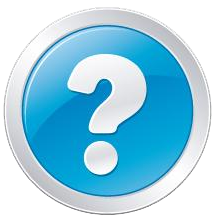 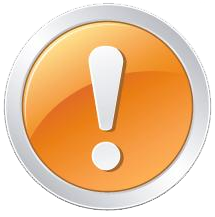 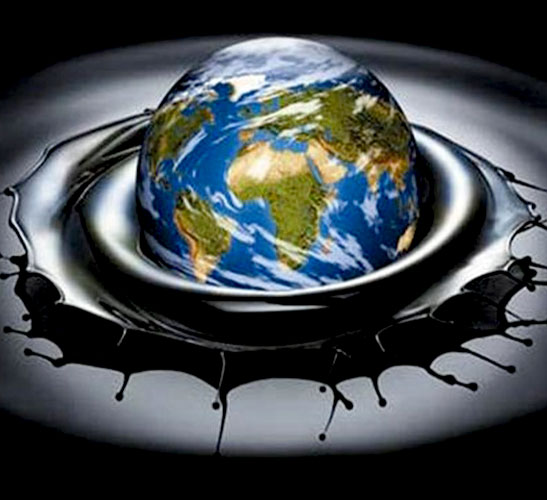 «Экологические катастрофы»
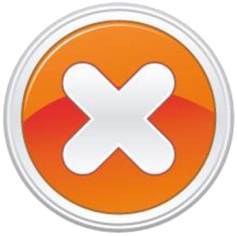 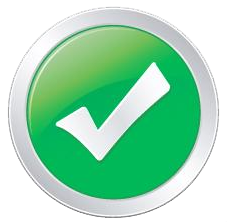 Учитель начальных классов
МБОУ ООШ п. свх. ПЕСКОВАТСКИЙ 
Бобровская Елена Николаевна
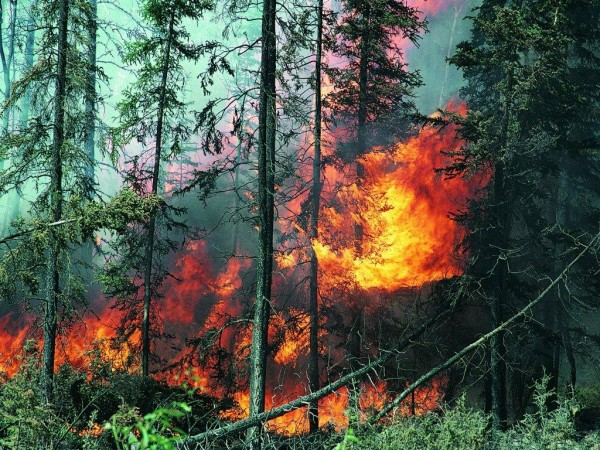 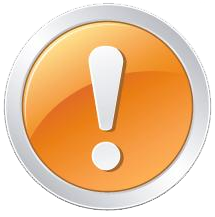 ЛЕСНЫЕ 
пожары
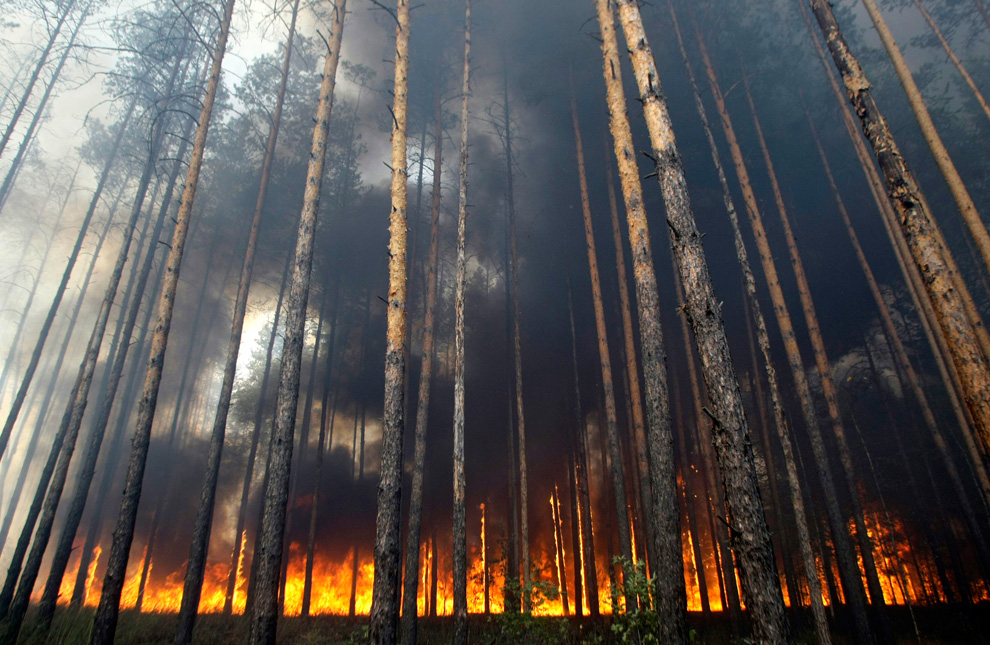 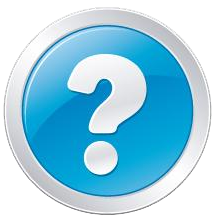 Какова причина 
возникновения 
пожара в лесу ?
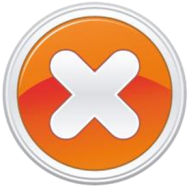 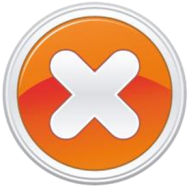 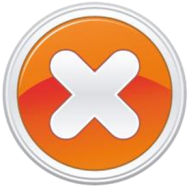 брошенная горящая  спичка;
незатушенный костёр;
осколок стекла.
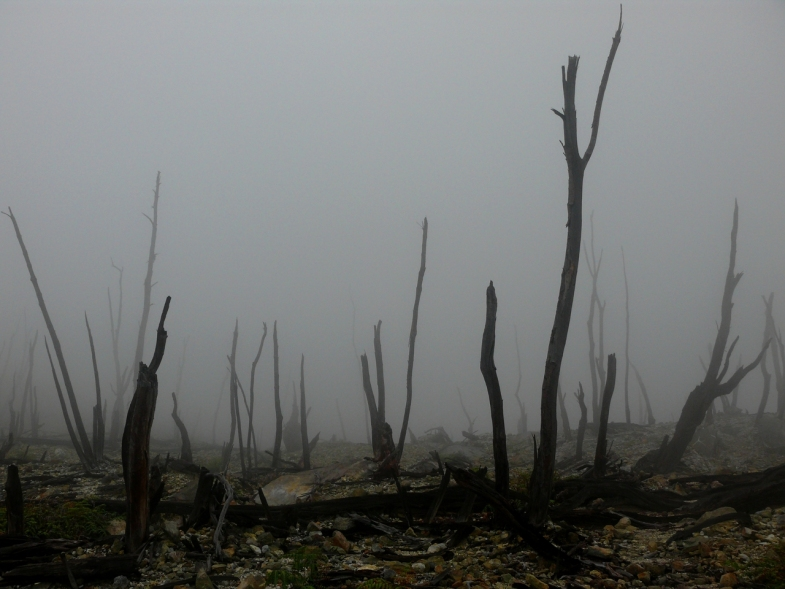 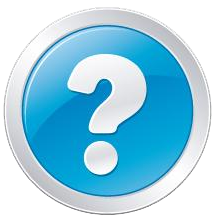 Какие последствия 
несёт лесной пожар?
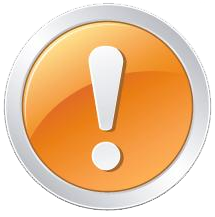 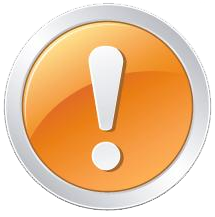 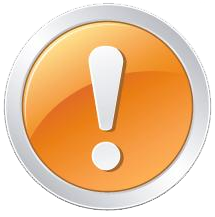 сгорают огромные участки леса;
гибнут животные;
воздух отравлен ядовитым дымом.
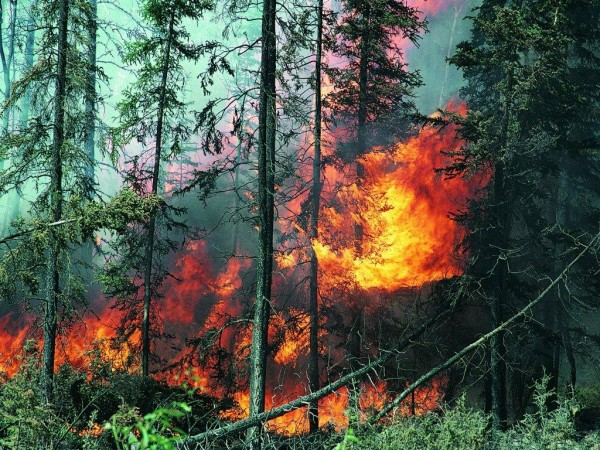 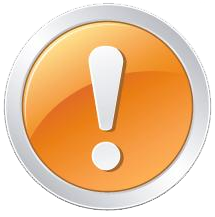 ЛЕСНЫЕ 
пожары
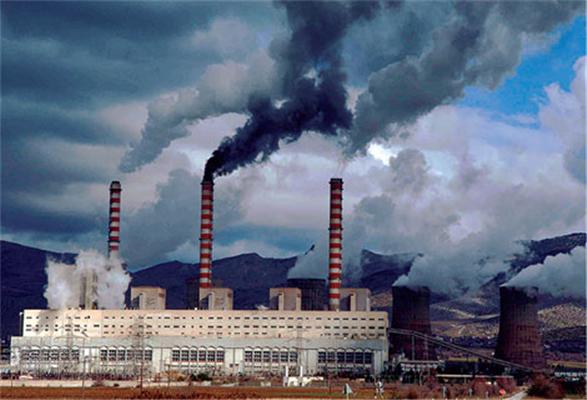 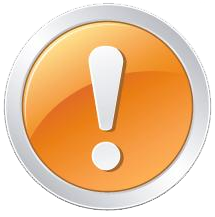 Загрязнение
воздуха
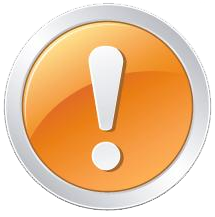 В 1952 году смог 
над Лондоном 
вызвал гибель 
4 тысяч человек.
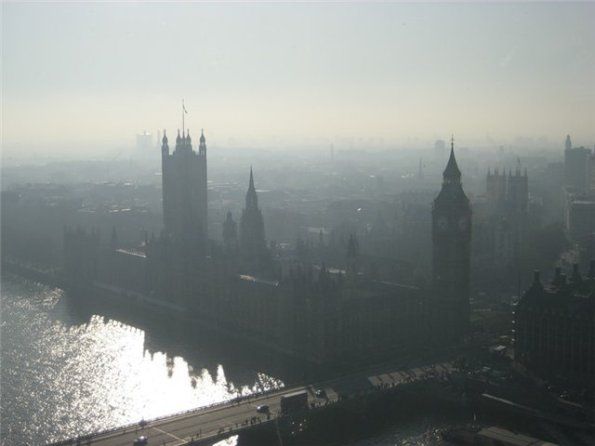 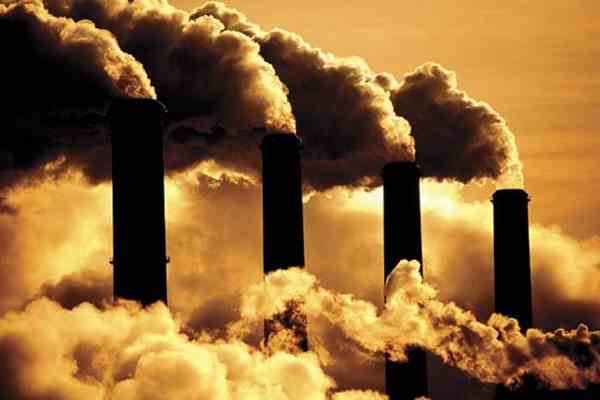 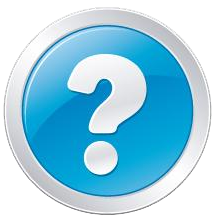 Как бороться с  вредными выбросами
предприятий?
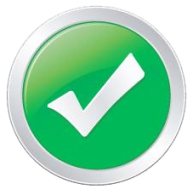 очистительные фильтры на трубах.